Clase: pueblos originarios. Historia geografía y Ciencias sociales .Profesora: Iris Palacio G.
Objetivo de aprendizaje : Investigar modo de vida de un pueblo originario
Semana del 24 al 28 de Agosto.
Unidad 2: Investigación.
Puede investigar en:
Texto del estudiante 2° básico.
Google.
Youtube.
Etc.
Registrar en el cuaderno.
OA: Investigar modo de vida de un pueblo originario.
Actividad:
Elige un pueblo originario e investigar lo siguiente :
1.- Nombre del pueblo que elegiste.
2.- Describir brevemente la ubicación geográfica del pueblo originario, zona del país y paisaje natural.     (3 o 4 líneas)
3.- Describir y explicar  brevemente modo de vida y en qué consiste. (3 o 4 líneas)
4.- Describir brevemente actividades que realizaban. (3 o 4 líneas)
5.- Dibujar o pegar una imagen de la vivienda y explicar los materiales que utilizaban. 
 
NOTA: Todo esto debe estar escrito en el cuaderno, con letra clara y ordenado. 
Se revisará de acuerdo a la rúbrica que les enviaré adjunto a esta ppt.
CRITERIOS DE EVALUACIÓN.
No debe enviar el registro, ante cualquier duda escribir  al correo: palacioiris68@gmail.com (Colocar nombre del alumno/a).
   Se revisará el  cuaderno del estudiante cuando eventualmente volvamos a clases en el aula.
¡ Muy buen trabajo !
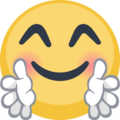